Going shopping |
Activities 3 -4
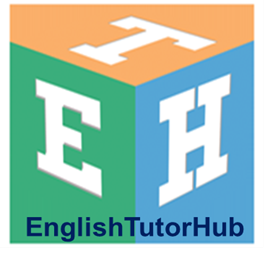 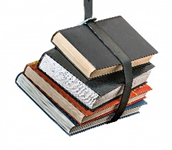 Interview your new friend
Activity 3
Read the following sentences.
Practice with your teacher and then interview your friend
1. Do you wear any jewelry?
What do you wear?
2. Have you ever bought rings?
3. Are you wearing a ring today?
4. What are you going to buy in the supermarket?
5. Have you ever shopped at Central Plaza?
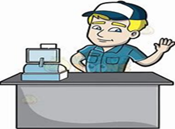 Can you write sentences?
Activity 4
Write 3 sentences about shopping.
Examples:
a. I would like to buy a skirt.
b. How much does it cost?
c. It’s very expensive.
________________________________________
________________________________________
________________________________________
https//www.englishtutorhub.com
Please subscribe to this channel…
THANK YOU
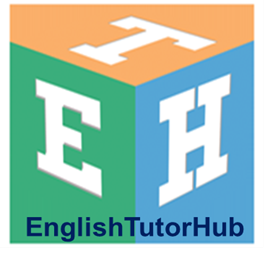